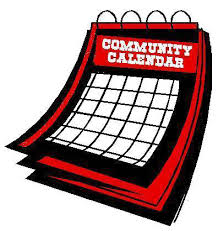 Organise Personal Work Priorities and Development
BSBWOR301B
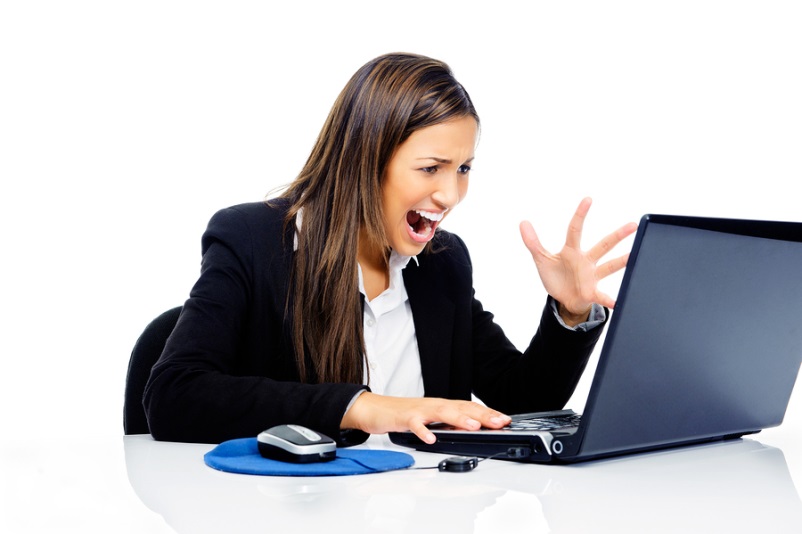 Organise Personal Work Priorities & Development
Working in any area of the Sport and Recreation Industry requires many skills and strengths. 
The number one key to being productive, effective and successful in any area of the sport and recreation industry, whether it is in fitness, sport, community recreation or outdoor recreation is ORGANISATION.
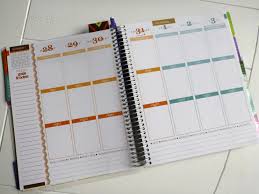 Work goals and objectives
Developing personal work priorities is an important element of every workplace as it allows for every employee within the organisation to have a role and a plan to work towards. 
The nature of the organisation will determine the specific goals and objectives, these may include:
Budgetary Targets
Production Targets
Team and Individual Learning Goals
Team Participation
Reporting Deadlines
Sales Targets
Use an example to define each of these targets/goals pg 5
Activity 1.0
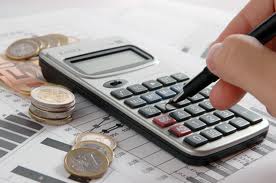 Key Performance Indicators KPI’s
As well as ensuring all work goals and objectives are understood, negotiated and agreed upon, so must Key Performance Indicators (KPIs). As the name suggests, KPIs are a measure of performance often used by the organisation and business to determine the success and productivity of specific areas within their organisation. 
In order for Key Performance Indicators to be valuable to an organisation they need to be QUANTIFIABLE. It is also important that for each KPI agreed upon and negotiated that there is a goal in place. 
EG: A fitness centre may have a KPI relating to new clients, the goal may be to increase the number of clients each month by 5%. This creates a goal for staff that is measureable. 
Complete the KPIs in the Sport and Recreation Industry on pg 9 of your IVET book.
Key performance indicators
Key Performance Indicators may include: 
Key performance indicators on customer satisfaction
Key performance indicator on customer effort
Monitoring time taken to answer calls
Operating within reporting protocols
Score tools such as net promoter
Score tools such as net promoter
Understanding metrics 
Activity 1.2 pg 11
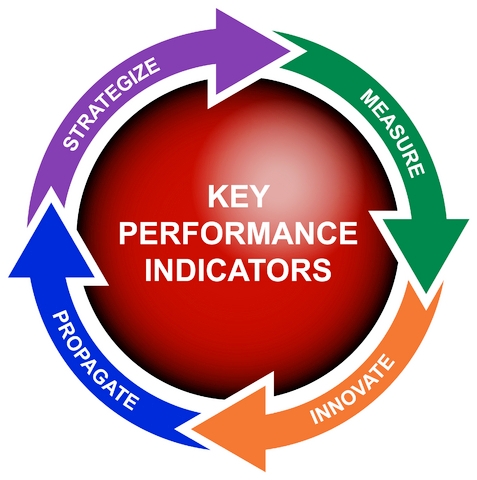 ORGANISATIONAL REQUIREMENTS
The organisation, or sport and recreation sector in which an individual is working, will determine the specific elements that may need consideration when implementing work schedules, planning or organisation of activities. Many of these are Australian law and must be adhered to in all workplace environments to ensure safety, equality, productivity and success. These organisational requirements include: 
Access and equity principles and practice.
Business and performance plans.
Defined resource parameters.
Ethical standards
Goals, objectives, plans, systems and processes.
Legal and organisation policies guidelines and requirements
OHS policies, procedures and programs.
Quality and continuous improvement processes and standards.
Quality assurance and/or procedures manual.
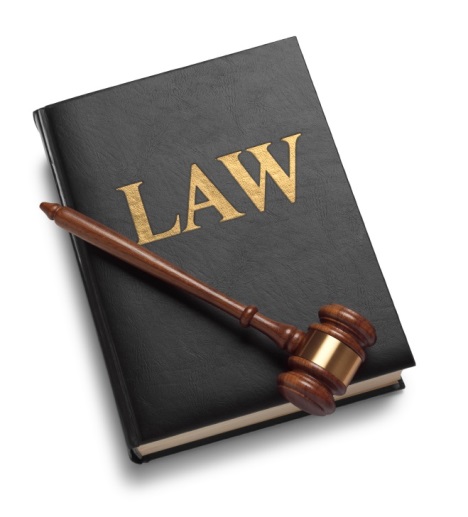 ORGANISATIONAL REQUIREMENT in Focus
ANTI-DISCRIMINATION AND RELATED POLICY
Australia’s first Anti-Discrimination Act was developed in 1977 (ACT,NSW) to address discrimination as an issue in Australian society, including workplaces. This legislation later included the:
Age Discrimination Act 2004
Disability Discrimination Act 1992
Racial Discrimination Act 1975
Sex Discrimination Act 1984
Complete IVET Activity 1.3, 1.4, 1.5
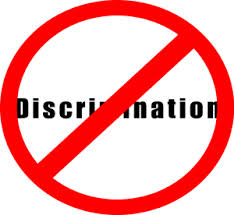 ORGANISATIONAL REQUIREMENT in Focus
BUSINESS and PERFORMANCE PLANS pg 17
What is a business plan?
Provide an outline of the things that should be included in a business plan.
What is a performance plan?
What is the purpose of a performance plan?
Activity 1.6 pg 17
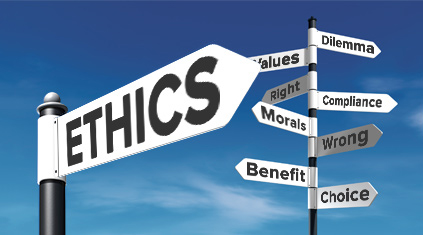 ORGANISATIONAL REQUIREMENT in Focus
ETHICAL STANDARDS
Working in the sport and recreation industry there are many ethical standards of which you will need to be aware. Governing peak bodies in the industry set many of these ethical standards. 
The major difference between ethical and legal standards is that ethical standards are set by society, they are seen as the ‘right thing to do’ as a human being whereas legal standards are those back by legislation and failure to uphold these may result in legal action
In basic terms Moral vs Rules
Can you think of a sporting example which demonstrates the difference between ethical and legal standards.
ORGANISATIONAL REQUIREMENT in Focus
ETHICAL STANDARDS
Many of the ethical standards and responsibilities that need to be upheld in the sport and recreation industry include:
Harassment
Sexual Harassment
Sexual Abuse
Physical Abuse
Client/Instructor Relationships
Cheating
Inclusive/Non-Discriminatory Practices
Bullying
Child Protection 
Use page 18 of your IVET Book to complete definitions of the above
Complete IVET Activity 1.7, 1.8, 1.9, 1.10
ORGANISATIONAL REQUIREMENT in Focus
GOALS, OBJECTIVES, PLANS, SYSTEMS AND PROCESSES
Goals and objectives are important for an organisation’s direction and they give employees a point to work towards. Plans, systems and processes in the workplace ensures consistency in the organisation’s approach towards daily tasks. 
All members of a workplace or organisation should be involved in goal setting. By setting goals as a group employees will take ownership of the goals, making them more likely to achieve them.
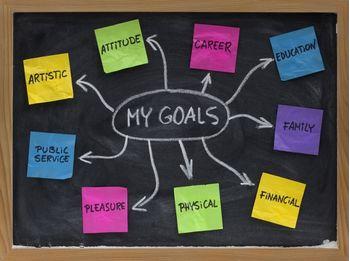 ORGANISATIONAL REQUIREMENT in Focus
GOALS, OBJECTIVES, PLANS, SYSTEMS AND PROCESSES
S.M.A.R.T Goal setting
S: Specific: Make sure the goal is precise. 
M: Measureable: Ensure that the goal is measureable; this will keep employees on track. If targets can be set and improvement easily seen, people are more likely to remain motivated. 
A: Attainable: The goal must be achievable.
R: All goals should be realistic. Goals are realistic when the group or individual believes that they can achieve it.
T: Timely: Goals should always have a timeframe assigned to them in which they should be achieved. 
Complete IVET Activity 1.11 pg 24
Summarise the following on pgs 24 – 26
Legal and organizational policies, guidelines and requirements
Equal employment opportunity
Anti-discrimination
Duty of care
Quality and continuous improvement processes and standards
Quality assurance and/or procedures manuals
WHS policies, procedures and programs

Activity 1.12 pg 26, Chapter Review Q’s pg 27
Business technology
In order to organise personal work priorities and complete daily work tasks you will need to be able to operate some common office equipment. 
It is also important that an individual in the Sport and Recreation industry understands the difference between the internet, intranet and extranet.
INTERNET: Links computer networks worldwide. Anything uploaded to the internet can be seen by anyone in the world. It can be used to communicate via email with anyone in the world. 
INTRANET: A computer network that can only be accessed by people with access, as its name suggest “intra” meaning internal network. The Victorian Government schools Ultranet is an example of an intranet as it can only be accessed by those who have a secure password. 
EXTRANET: Is a private network, it may be used by companies/organisations as a way to communicate private information. It uses internet protocols and network connectivity. It is similar to an intranet with the only difference being that it does give a small amount of external access with limited viewing. 
Act 1.13 – Excel spread sheet
Factors affecting the achievement of work objectives
There are many issues that can affect an individual’s ability to achieve work objectives whether they are budgetary, production, sales or learning based. They may include: 
Budget constraints
Competing work demands
Environmental factors such as time, weather
Resource and materials availability
Technology/Equipment Breakdowns.
Unforeseen incidents
Work place hazards, risk and controls
Factors affecting the achievement of work objectives
Using pages 30-33 of your IVET book, summarise the factors affecting the achievement of work objectives.
Complete Activity 1.14,1.15,1.16
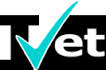 FEEDBACK ON PERFORMANCE
Feedback is important in any workplace, business or organisation to ensure productivity and make improvements. Feedback can be informal or formal.
INFORMAL feedback may be as simple as having a quick conversation with a senior member of the workplace about your performance, which may praise or possible suggestions for improvement.
FORMAL feedback may include an annual review or a performance appraisal. This may require the employee to reflect on what they have achieved over the past year or six months which may be documented as part of a promotion scheme or pay increment.
CLIENT/CUSTOMER FEEDBACK: This may be in the form of a comment or complaint box or another similar system. Organisations may also use customer questionaries and surveys to obtain specific information. 
PERSONAL & REFLECTIVE BEHAVIOUR STRATEGIES are also a great way to obtain feedback. This involves an employee completing a self evaluation of their performance in the workplace. 
Complete IVET Activity 1.16  & Chapter 1 Review Q’s (Set 2)
PERSONAL WELLBEING
Employee wellbeing and health is vital to the operation of an organisation; healthy and happy workers are more likely to be more efficient, productive and successful. 
There are four main types of personal wellbeing, they are:
Cultural
Social
Spiritual
Emotional
SIGNS OF STRESS
It is important to identify signs of stress before they escalate and significantly affect a person’s physical, mental, social and spiritual health. Signs of stress may include:
Absence from work
Alcohol and substance abuse
Conflict
Poor work performance
Use pages 36-37 of your IVET book to 
complete Activity 1.17 & 1.18
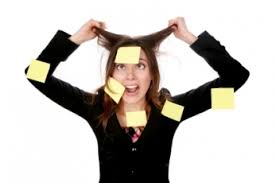 Support and Resolution Strategies
Summarise the strategies on pg 39:
Training
Sharing load
Job design
Time off
Employee assistance programs
Mediation
Counselling
Professional development opportunities
Professional Development is about learning new skills or knowledge that can help an individual advance themselves through personal or career development. 
Complete Activity 1.19 on page 42 of your IVET book
Chapter 1 – Review Q’s Set 3 pg 43
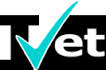